«Бюджет для граждан»
внутригородского муниципального образования Санкт-Петербурга муниципальный округ № 75 на 2019 год
Бюджет для граждан
«Бюджет для граждан» познакомит вас с основными показателями бюджета МО № 75 на 2019. Надеемся, что представление бюджета и бюджетного процесса в понятной для жителей форме повысит уровень общественного участия граждан в бюджетном процессе внутригородского
муниципального образования 
Санкт-Петербурга муниципальный округ № 75.
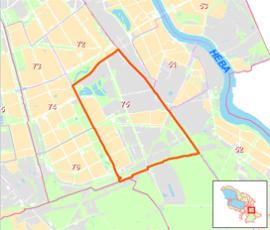 Основные понятия
Доходы бюджета -поступающие в 
бюджет денежные средства
Расходы бюджета -выплачиваемые из бюджета денежные средства
Дефицит бюджета - превышение расходов бюджета над его доходами.

   Профицит бюджета - превышение доходов бюджета над его расходами.
ВАЖНО: Обязательное требование, предъявляемое к составлению и утверждению бюджета – это его сбалансированность!
Основные понятия
Проект бюджета МО № 75 составляется сроком на один год – очередной финансовый год.
Среднесрочный финансовый план МО № 75 – составляется сроком на 3 года – очередной финансовый год и плановый период.
Плановый период – два финансовых года, следующих за очередным финансовым годом.
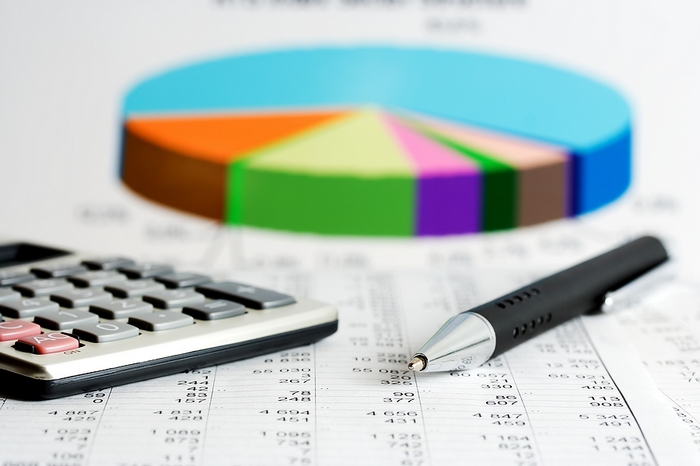 Основные характеристики бюджета, тыс.руб.
Доходы
на 2018 год
на 2019 год
81675,3
77 164,3
Расходы
82385,9
79 601,0
Дефицит(-), профицит (+)
-710,6
-2 436,7
Приоритетом бюджетной политики при формировании расходной части бюджета в 2019 году остается ее социальная направленность. Более 52% планируется направить на социальную политику, образование и культуру.
Доходы бюджета
Доходы бюджета - поступающие в бюджет денежные средства
Налоговые доходы –

поступление от уплаты федеральных, региональных и местных налогов и сборов, предусмотренных Налоговым Кодексом Российской Федерации, законодательством Санкт-Петербургом
Неналоговые доходы –

платежи, которые включают в себя:
•восстановительная стоимость зеленых насаждений;
•штрафы за нарушение законодательства;
•иные неналоговые доходы.
Безвозмездные поступления –

поступления в местный бюджет межбюджетных трансфертов в виде дотаций, субсидий, субвенций и иных межбюджетных трансфертов
Нормативы отчислений
Динамика поступления доходов
Расходы бюджета
РАСХОДЫ БЮДЖЕТА - расходуемые из бюджета денежные средства
РАСХОДЫ БЮДЖЕТА
распределены по:
Разделам бюджетной классификации
Главным 
распорядителям 
бюджетных средств
Целевым программам
Разделы классификации расходов бюджетаМО № 75
01 00 «Общегосударственные вопросы»
03 00 «Национальная безопасность и правоохранительная деятельность»
04 00 «Национальная экономика»
05 00 «Жилищно-коммунальное хозяйство»
07 00 «Образование»
08 00 «Культура, кинематография»
10 00 «Социальная политика»
11 00 «Физическая культура и спорт»
12 00 «Периодическая печать и издательства»
Динамика расходов бюджета
Структура расходов бюджета на 2019 год
Структура расходов на культуру и образование на 2019 год
Структура расходов на социальную политику на 2019 год
Спасибо за внимание!
Спасибо за внимание!